Tropical DiseasesLeptospirosis
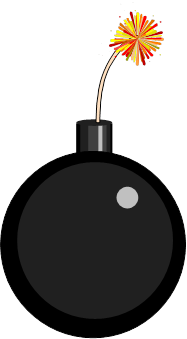 Professor: Jessie Sarduy Santana
Leptospira observed in kidney fabric, using a technique of argentic tint.
Leptospirosis
It is a bacterial disease that affects humans and animals. It is caused by bacteria of the genus Leptospira. In humans it causes a wide range of symptoms and some infected persons may have no symptoms at all.
Signs and symptoms of Leptospirosis
High fever
Severe headache
Chills
Muscle aches
Vomiting
Jaundice in some cases
Red eyes
Abdominal pain
Diarrhea
Rash
 If it is not treated, the patient could develop, meningitis, liver or kidney failure and respiratory distress.
In rare cases death occurs.
Transmission of Leptospirosis
Outbreaks of the condition are usually caused by the exposure to water ,food or soil contaminated with the urine of the infected animals.
This may happen by swallowing contaminated food or water or through skin contact especially withmucosal surfaces such as the eyes or nose or with the broken skin.
It is not known to be spread from person to person.
Prevention and Treatment
Not swimming in water that might be contaminated with animal urine.
The use of protective clothing like gloves and waterproof boots by those exposed to contaminated water or soil because of their job or recreational activities.  
Control of rodents.  
 Appropriate drainage of flooded lands.  
Protection of food and water supplies.
Patient with jaundice in the eyes